11
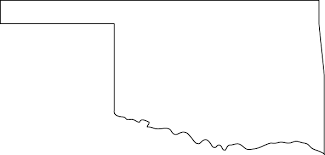 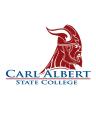 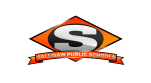 Scholars Program
Growing Partnerships Between Common and Higher Education
11/10/15
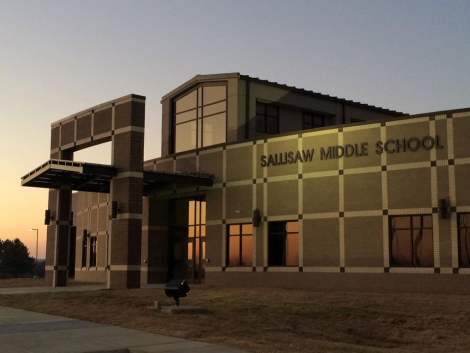 Sallisaw Public Schools
A) 2,024 Students
					B) 11 Languages
				C) 21% of students on an IEP
D) Per capita valuation of $26,693
E) 70% Free/Reduced
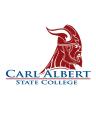 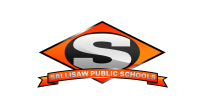 Sallisaw Public Schools
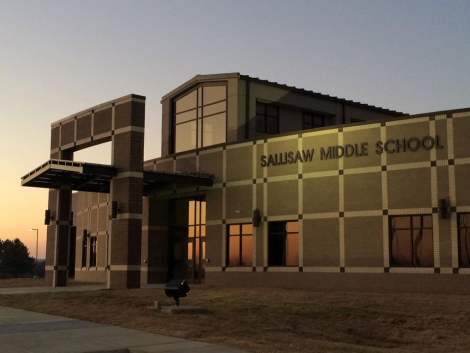 F) Teacher salary is $2,000 above state minimum

G) Local compensation is $10,275 less than Ft. Smith    
		* 15 years experience
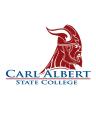 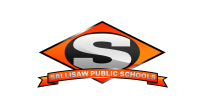 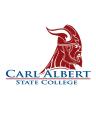 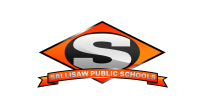 Source: ACT
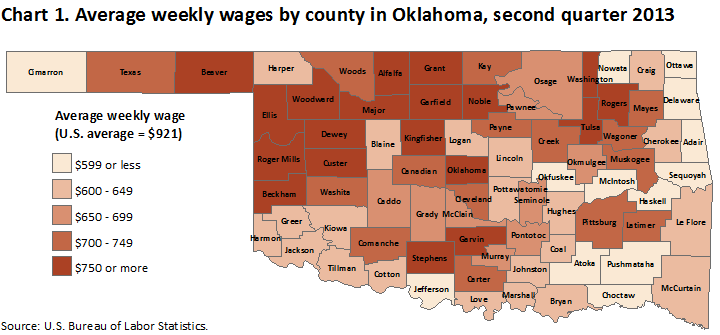 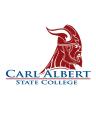 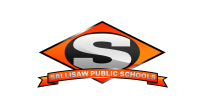 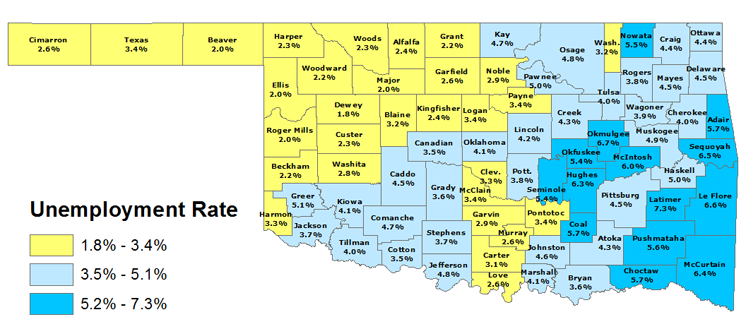 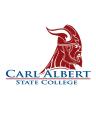 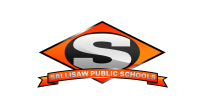 Economy  Overview
Population (2015) ………....41,402
Jobs (2015)………………….... 14,308
Average Earnings (2015).. $29,093
Unemployed (4/2015)……. 989
Completions (2014) ………..119
GRP (2013) …………………….$666,228,720
Exports (2013)………………. $1,038,732,240
Imports (2013)………………. $1,606,809,600
Source: EMI Economic Modeling
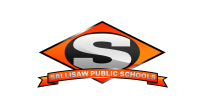 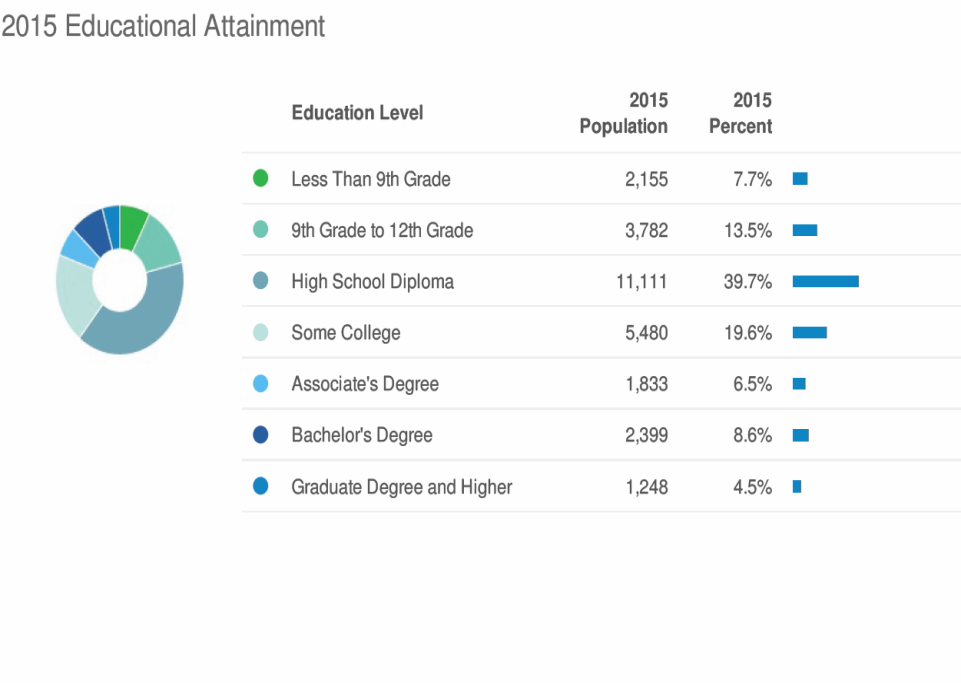 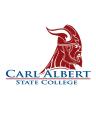 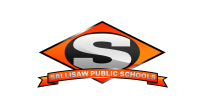 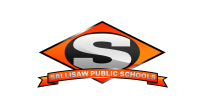 Households with at least one Bachelor’s Degree
State Avg. 23.2%
Sequoyah County Avg. 13.1 %
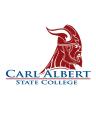 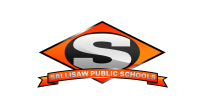 How can we adjust our trajectory?
Grow capacity and partnerships between post secondary institutions
Involve the business community in all phases of education 
Stay ahead of regional workforce demands
Grow expectations for completion and workforce development
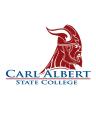 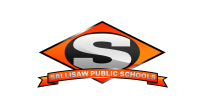 Scholars Program
Overview 
Creates a new diploma offering  that requires a total of 33 credits for graduation (traditional diplomas require 25 to 27 credits)  
Current eligibility requirement
      * ACT score of 19 
C) 	Allows Students to enroll in 6 credit hours though concurrent enrollment and 6 additional hours provided by CASC-- 24 hours total during this program
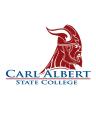 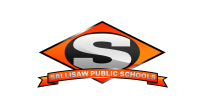 Scholars Program
Overview 
D)  When not at CASC, students will be enrolled in Leadership electives at various locations within our PK-12 school district.
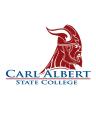 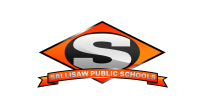 Increase rate of students attending college
Reach students who do not have means to support their postsecondary endeavor 
C) Increase the rate of completion for 2 year and 4 
      year degrees
D) Increase participation in Teacher Education       
     Programs
E) Increase enrollment at CASC
F) Increase  the capacity in which we serve students   
     at our PK-12 sites
Goals
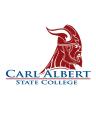 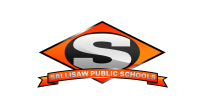 Questions?
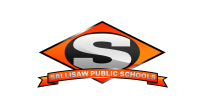